14ns
5ns
Value = Vdd/2
Value = 0
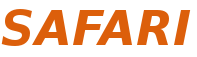 CODIC: A Low-cost Substrate for Enabling 
Custom in-DRAM Functionalities and Optimizations

Lois Orosa1,2, Yaohua Wang3, Mohammad Sadrosadati1, Jeremie Kim1, Minesh Patel1,Ivan Puddu1, 
Haocong Luo1, Kaveh Razavi1, Juan Gómez-Luna1, Hasan Hassan1, 
Nika Mansouri Ghiasi1, Saugata Ghose4, and Onur Mutlu1
Value = Vdd
PreLatPUF
w/(w/o) filter
CODIC-sig PUF
w/(w/o) filter
DRAM Latency PUF
Value = Vdd
7ns
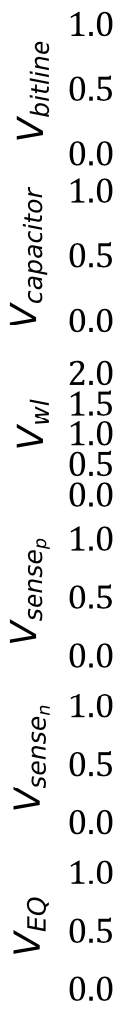 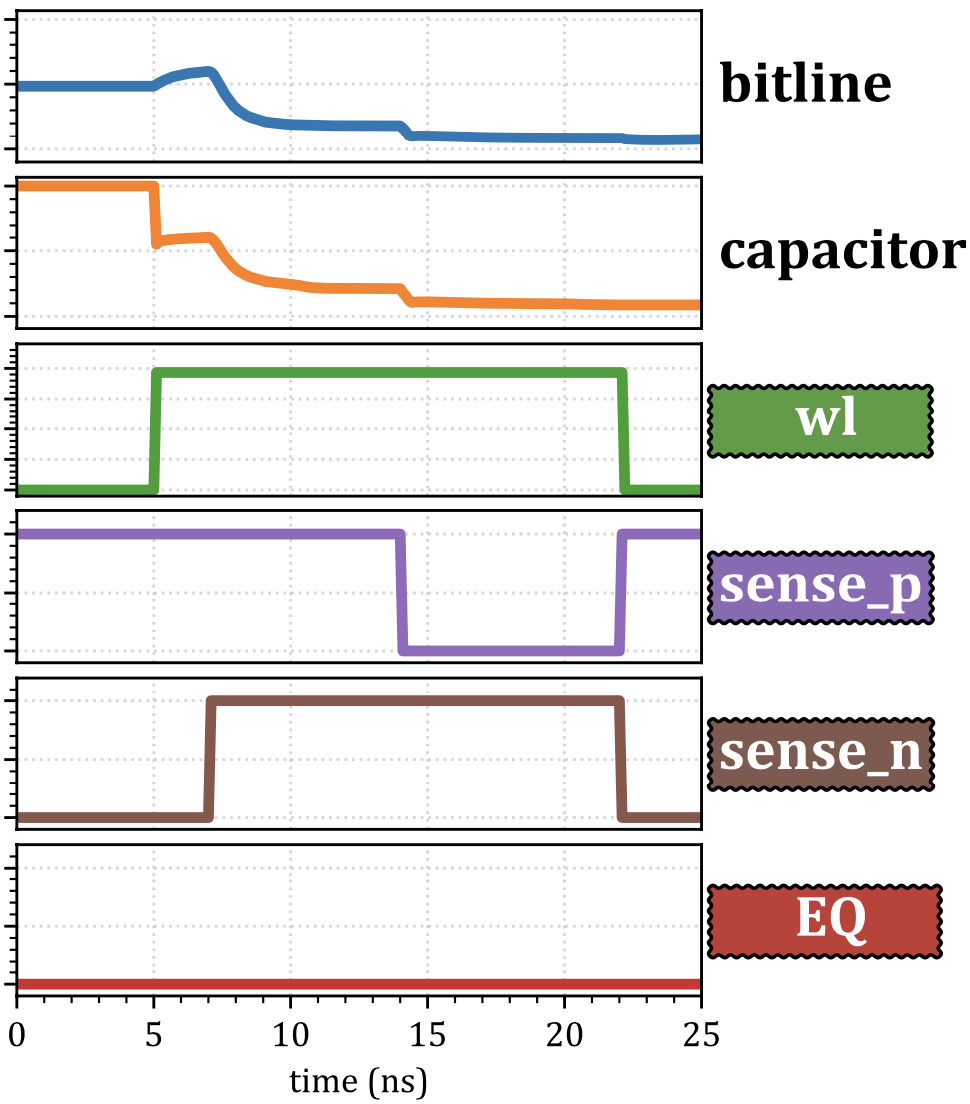 7ns
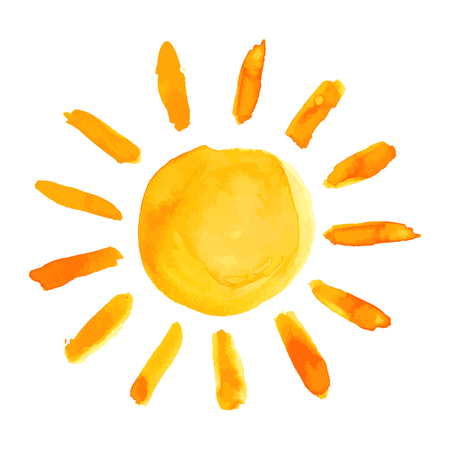 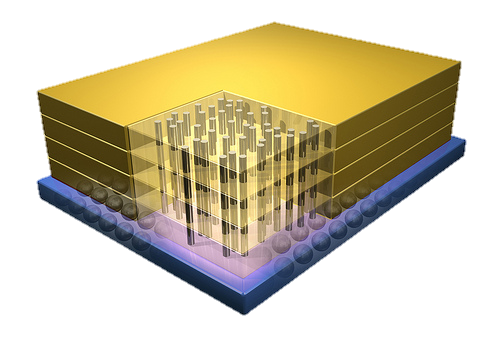 4.41 (0.88) ms
7.95 (1.59) ms
88.2 ms
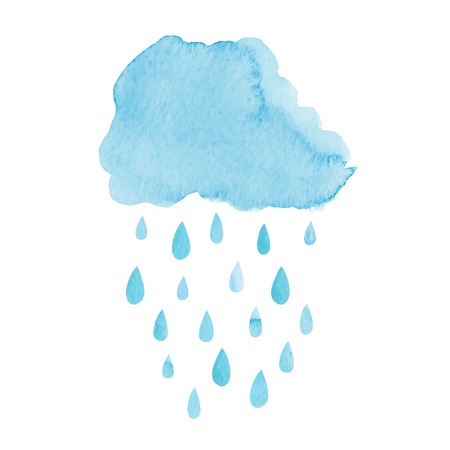 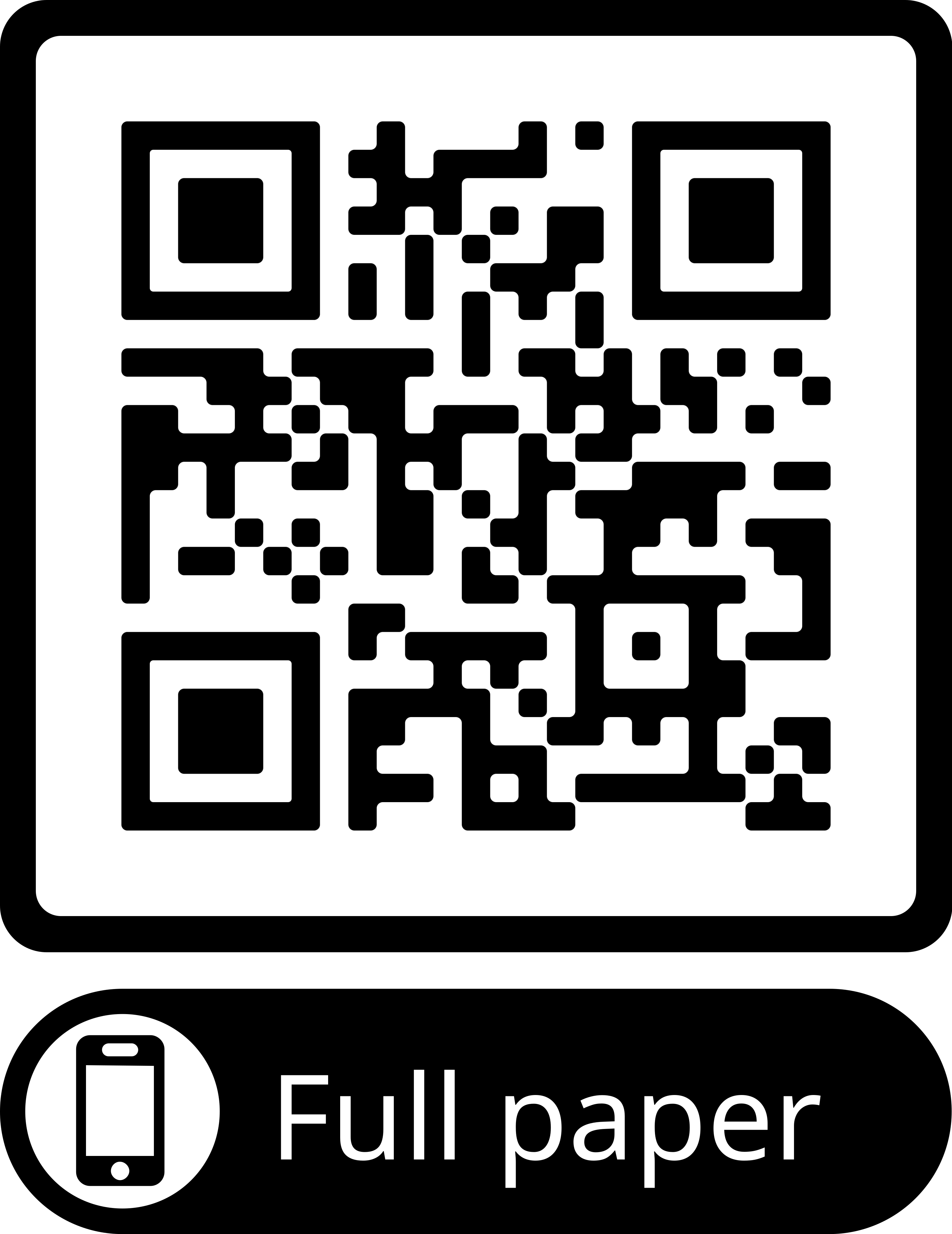 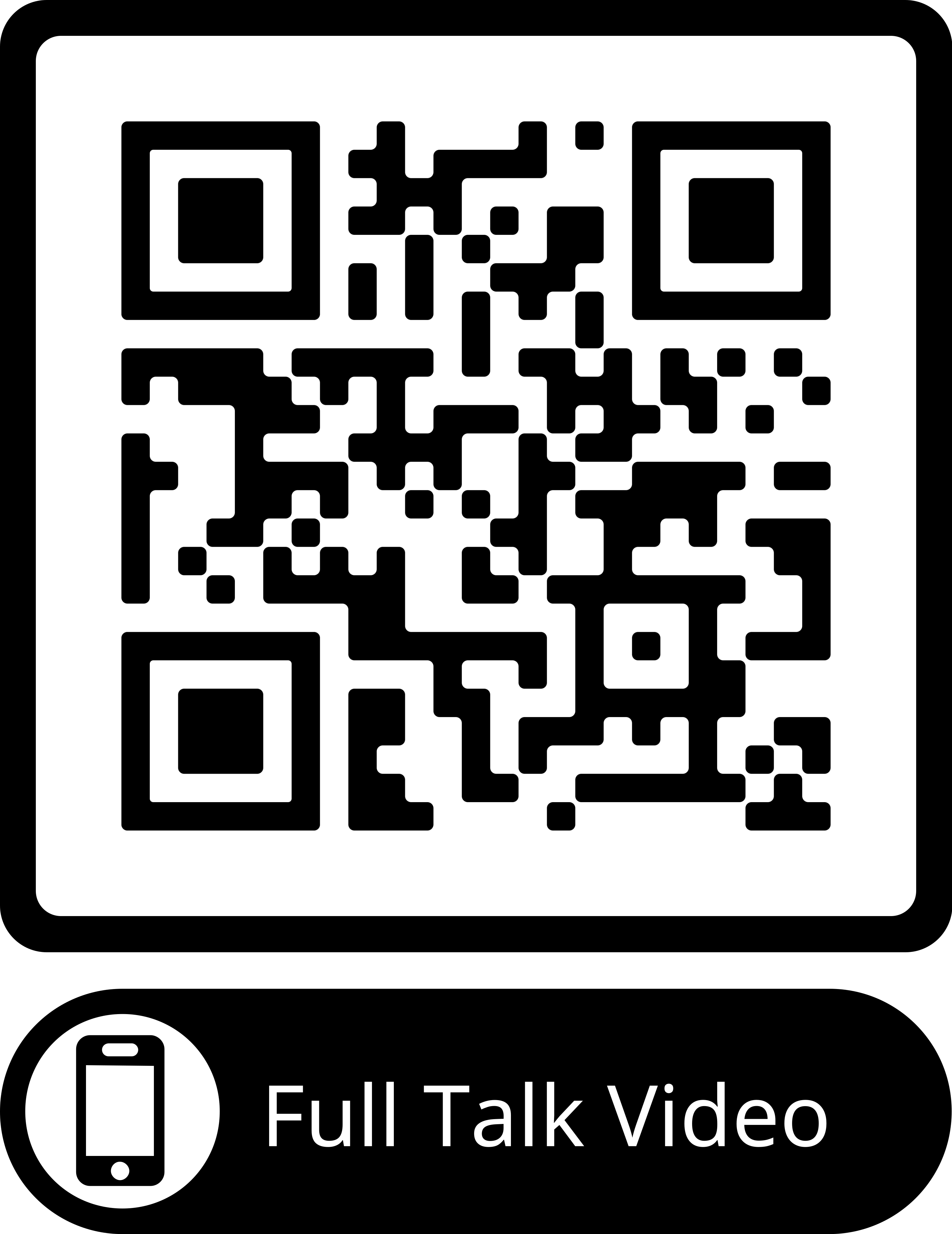 Overhead
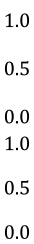 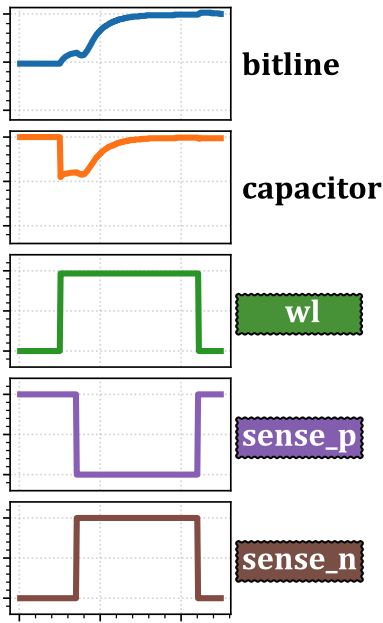 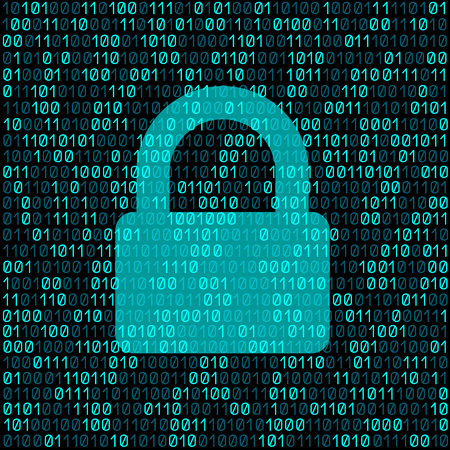 CODIC Self-d
ChaCha-8
AES-128
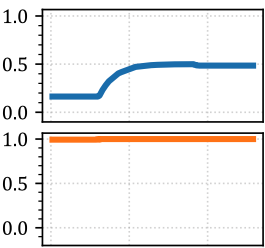 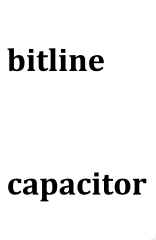 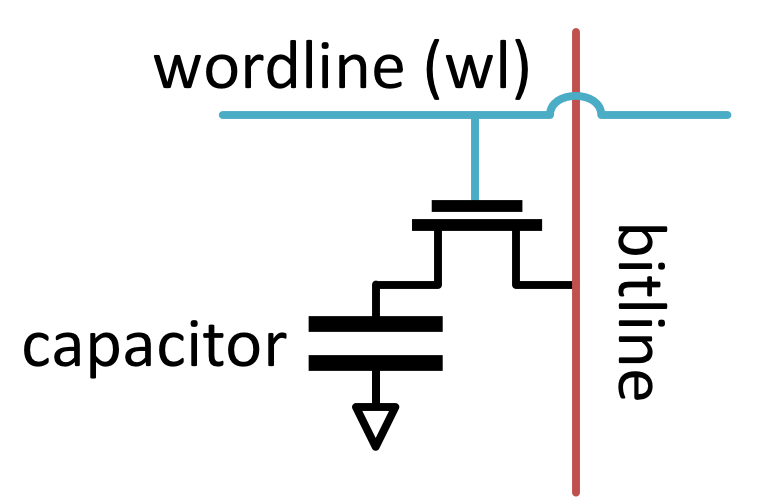 5ns
Bank
~1.3%
~0.9%
~0%
~0%
~0%
~0%
~0.0%
Performance
~0.0%
~0%
~0%
~0%
~0.0%
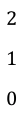 bitline
Power
~17%
~12%
~0%
552.7x
DRAM Cell
~1.1%
~0.0%
~0.0%
DRAM Area
2.5x
~1.1%
wordline
~1.3%
~0.0%
Processor Area
~0.9%
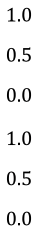 …
2.0x
…
Chip I/O
DRAM Cell
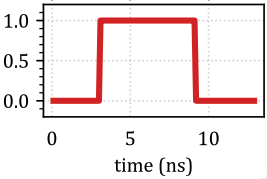 …
…
…
…
…
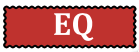 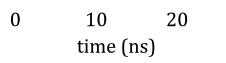 Row Buffer
SA1
SA0
SAN-1
Sense Amplifiers (SAs)
DRAM Bank
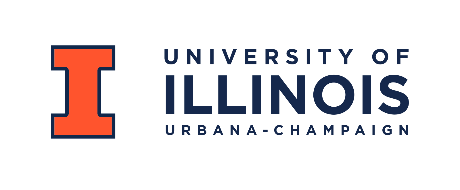 ~12%
~17%
1
2
3
4
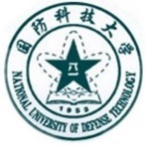 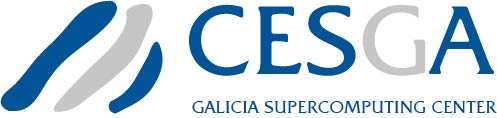 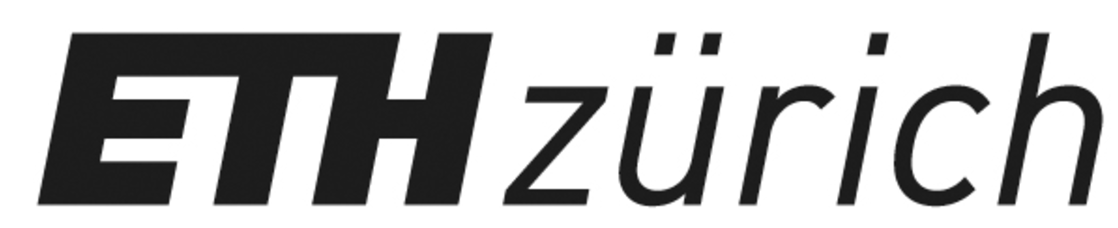 DRAM Chip
1: DRAM Background
2: Motivation
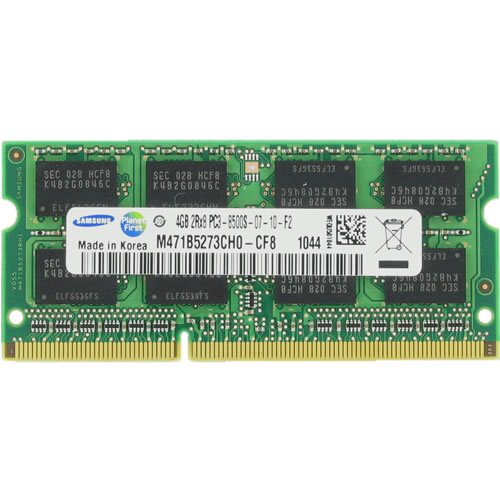 DRAM Organization
sense_n controls the NMOS amplifier in the SA
EQ controls the unit that sets the bitline to Vdd/2 
wl controls the transistor that connects the cell capacitor to the bitline
sense_p controls the PMOS amplifier in the SA
Internal DRAM Signals
Limitations of fixed DRAM internal circuit timings
Chosen at design time and cannot be modified
Conservative internal circuit timings to ensure reliable operation
Memory controller does not have any knowledge or control over the internal implementations of DRAM commands
Potential of controlling internal DRAM circuit timings
Enables more aggressive performance, reliability, and energy optimizations
Enables new functionalities
May open new areas of research
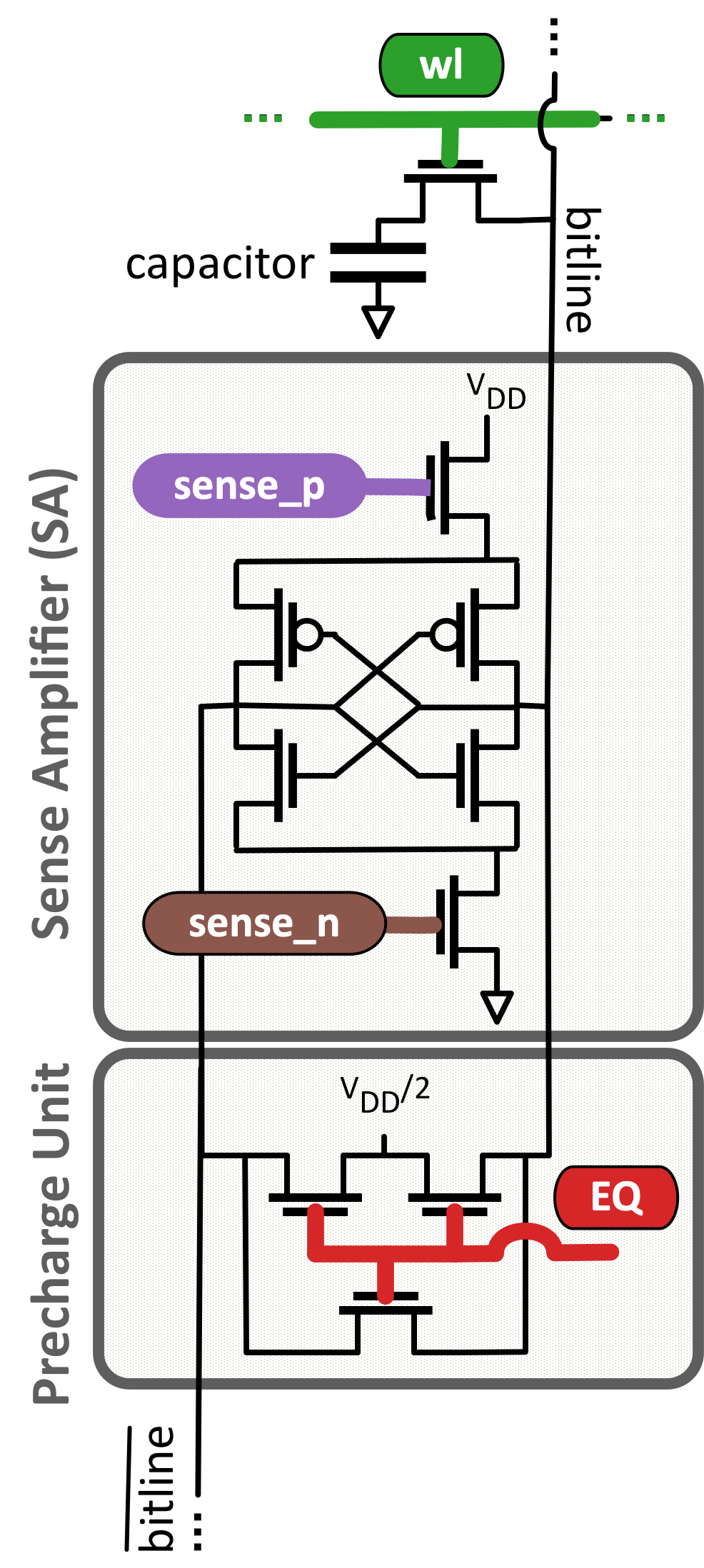 DRAM Operations
ACTIVATE
PRECHARGE
3: Goal
Enable new and enhance existing DRAM commands and optimizations by providing a low-cost substrate that enables fine-grained control over DRAM internal circuit timings.
 Design new security mechanisms that have strong security and high performance by using the CODIC substrate.
Prepares all bitlines 
for a subsequent 
ACTIVATE command 
to a different row
Activates the DRAM row containing the data
4: CODIC
5: Applications of CODIC
CODIC can be used in many applications:
Security
Custom Optimizations
Accurate DRAM Characterization
Processing-In-Memory (PIM)
We use CODIC to design two new applications in the security domain:
CODIC substrate enables greater control over DRAM internal circuit timings
CODIC is an efficient and low-cost way to enable new functionalities and optimizations in DRAM
CODIC controls four key signals that orchestrate DRAM internal circuit timings
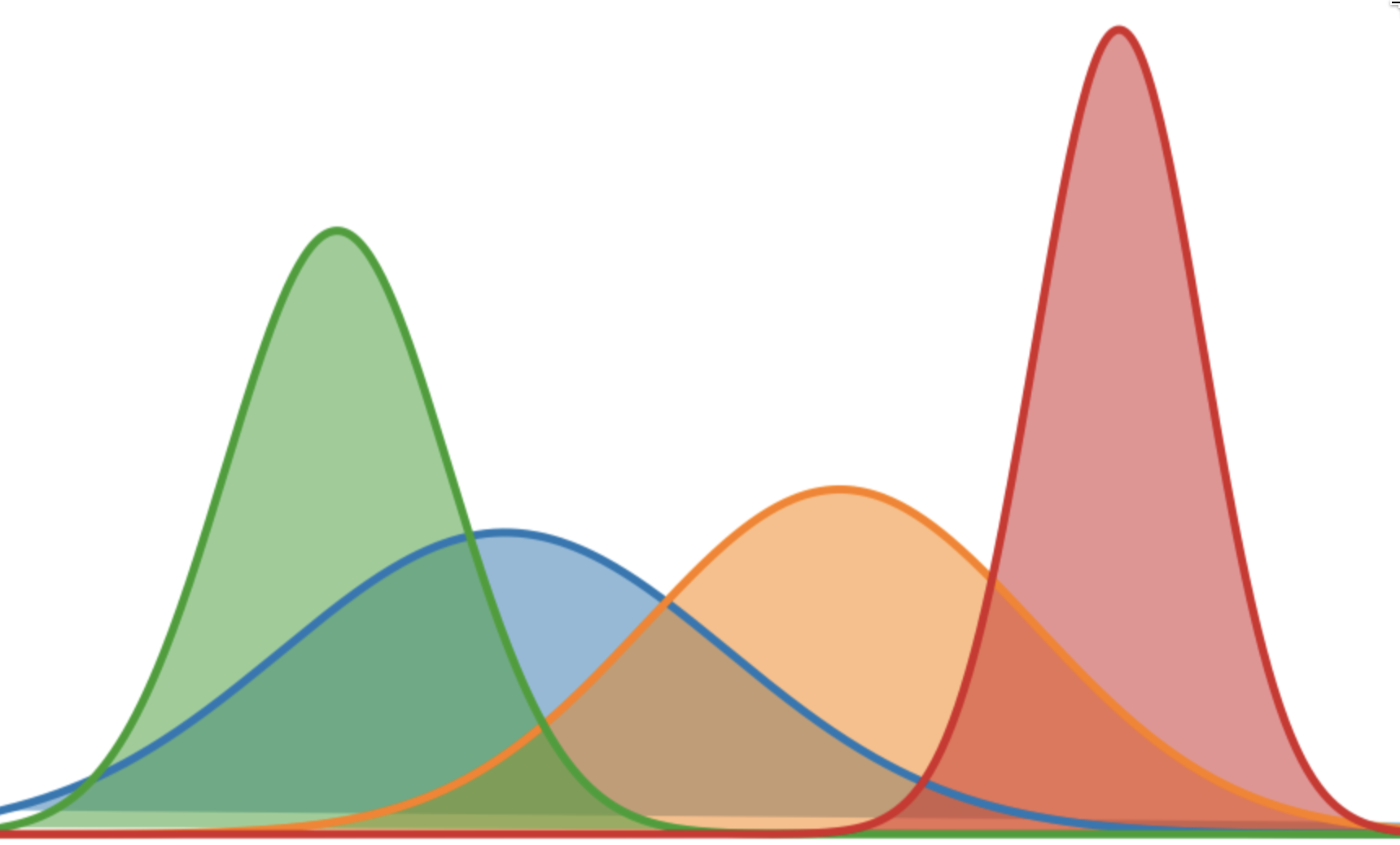 We demonstrate and evaluate two CODIC variants:
CODIC-sig
CODIC-det
CODIC-sig generates digital signatures that depend on process variation
Key idea: Amplify a DRAM cell that we set to the precharge voltage (Vdd/2)
Mechanism: 
Capacitor is initially set to 0 or Vdd 
Raise the wordline signal (            )
Raise the precharge signal (            )
Result: the final value of the cell is the precharge voltage (Vdd/2)
CODIC-det generates deterministic values
Key idea: Activate               and               with a delay between them
Mechanism: 
Capacitor is initially set to 0 or Vdd 
Raise the wordline 
To generate 0, raise 1)                , 2)
To generate 1, raise 1)                , 2)
Result:  CODIC-det generates a 0 or 1 value deterministically
Application 2: Cold Boot Attacks
Application 1: PUF
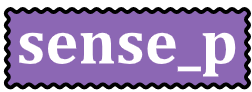 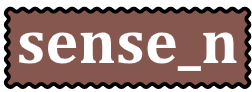 A cold boot attack is a physical attack on DRAM that involves hot-swapping a DRAM chip and reading out the contents of the DRAM chip on another system
The attacker first disables the power and then transfers the DRAM to another system
Cold boot attacks are possible because the data stored in DRAM is not immediately lost when the chip is powered-off
Data in DRAM is stored in capacitors, and the data can  remain in the cells long enough for it to be stolen
This data retention effect can be even more significant at low temperatures
CODIC-sig can generate signature values in DRAM that can be used as a Physical Unclonable Function (PUF)
Signatures are unique to a device due to the unique physical variations of the device
Typically used to authenticate or identify a device

Characteristics of CODIC-sig PUF:
CODIC-sig has short evaluation latency
Repeatable PUF responses without relying on a filtering mechanism
CODIC-sig is resilient to temperature changes, i.e., changing the temperature does not influence much the repeatability of the PUF responses
CODIG-sig responses do not depend on the content of DRAM
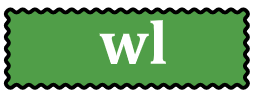 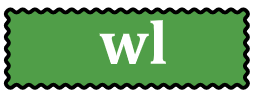 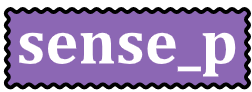 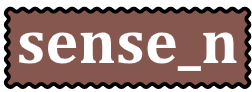 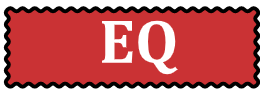 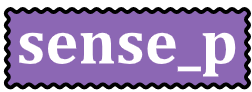 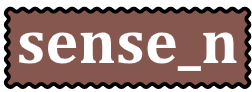 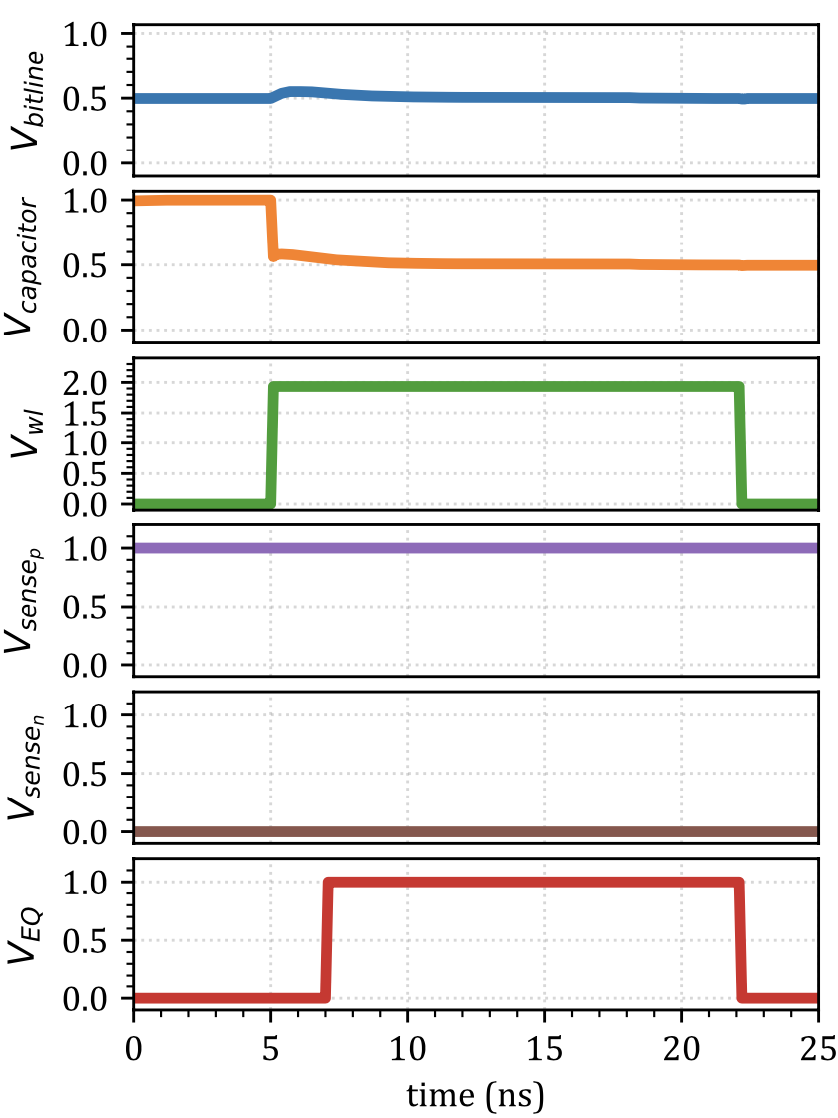 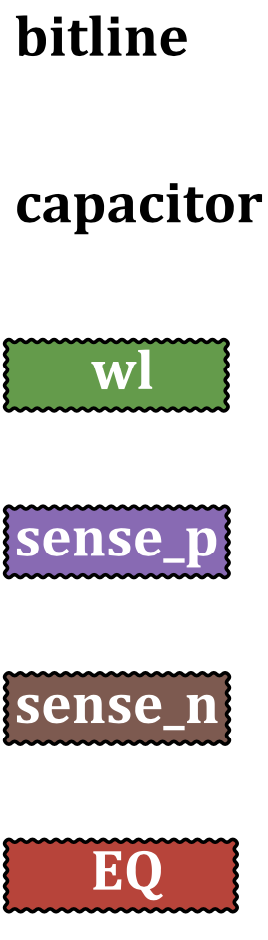 CODIC-detz
Observation: It is possible to protect from cold boot attacks by deleting the entire memory content during DRAM power-on

Key Idea: A low cost in-DRAM mechanism based on CODIC that destroys all DRAM content during DRAM power-on
6: Experimental Setup
Evaluation of 72 real DDR3L (low power) DRAM chips and 64 real DDR3 DRAM chips
SoftMC FPGA-based infrastructure
7: PUF Evaluation
8: Cold Boot Attack Evaluation
9: Future Work and Conclusion
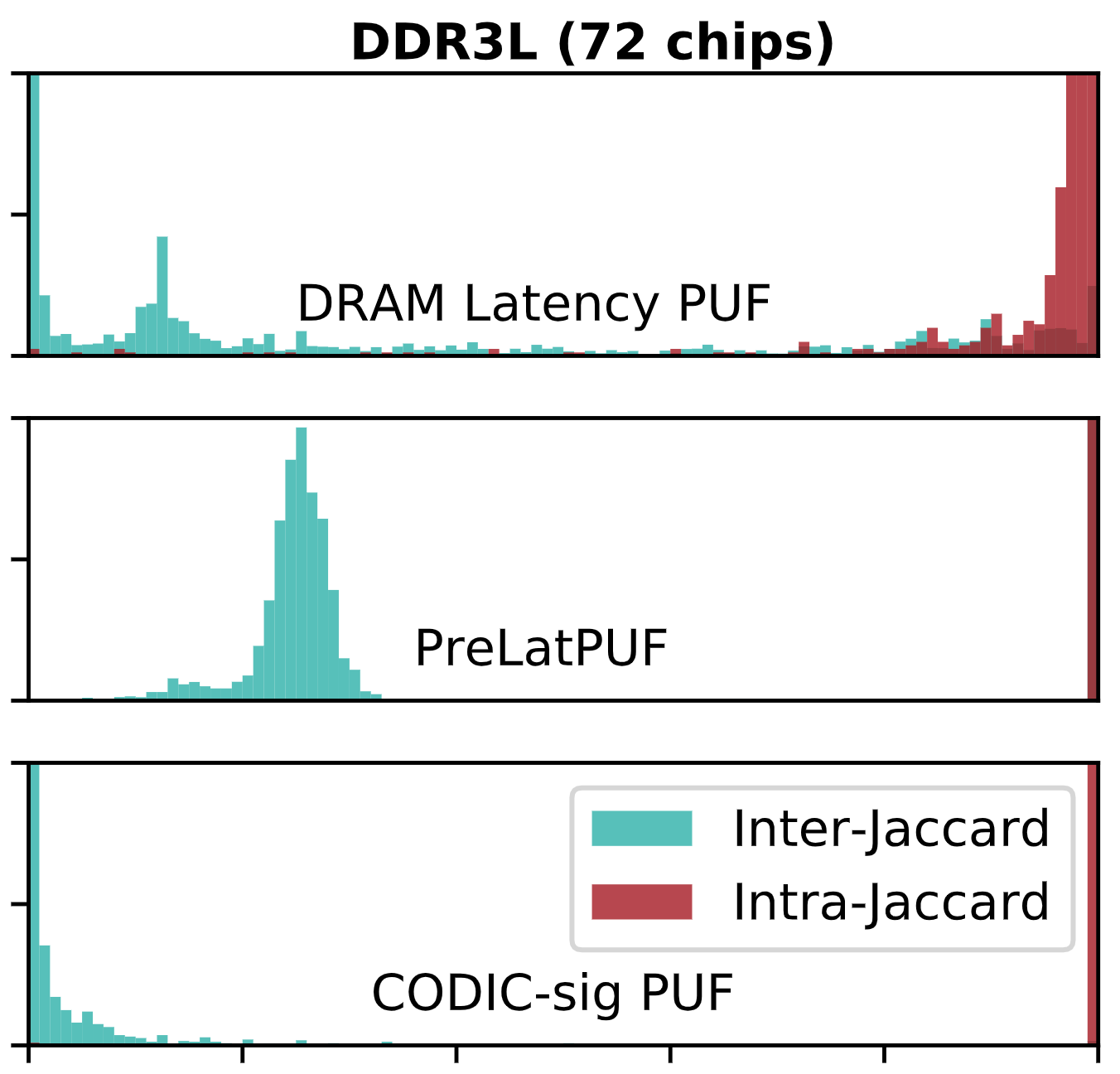 Future Research Directions
Security applications
Accelerate Secure deallocation 
Accurate control of failure mechanisms used in existing DRAM-based True Random Number Generators (TRGNs)
Reduce de effectiveness of RowHammer attacks
Custom DRAM latency/energy applications
-     Adapt to environmental conditions
Mitigate process variation effects
Accurate DRAM characterization
3.   Processing in Memory (PIM)
Enable the implementation of robust PIM approaches (e.g., RowClone, Ambit)
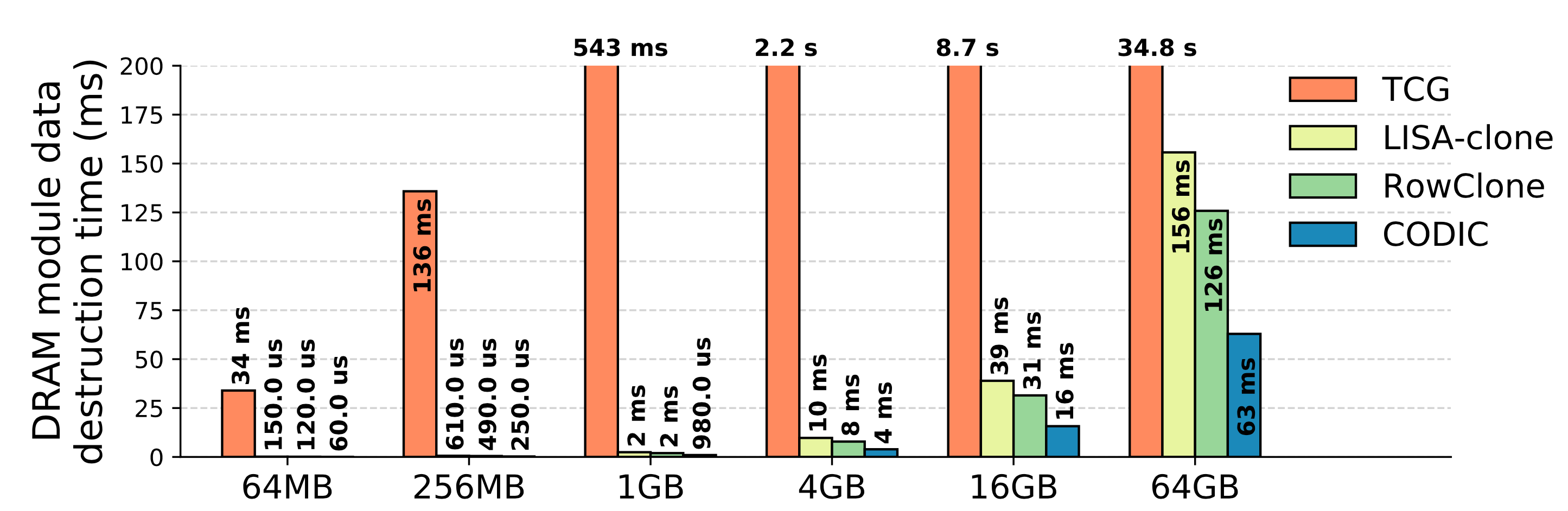 Metric: Jaccard indices to measure similarity or uniqueness
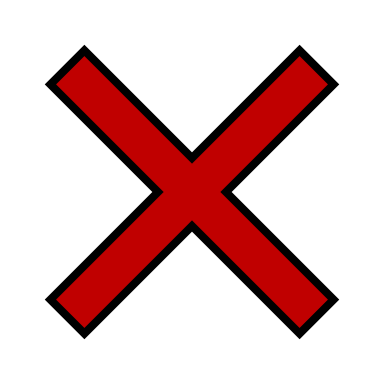 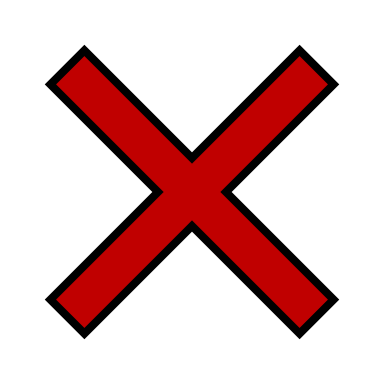 DRAM Latency PUF
CODIC-sig PUF is very effective at very similar responses to the same challenge
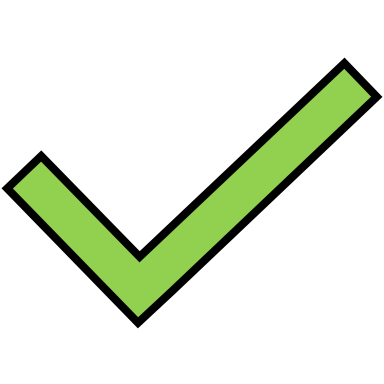 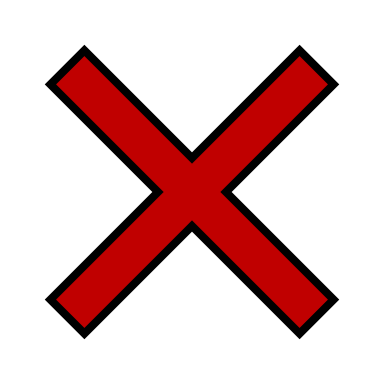 PreLatPUF
CODIC-sig PUF maintains uniqueness across  responses to different challenges
CODIC-sig destroys the entire content 
of DRAM at least 2x faster 
than the state-of-the-art
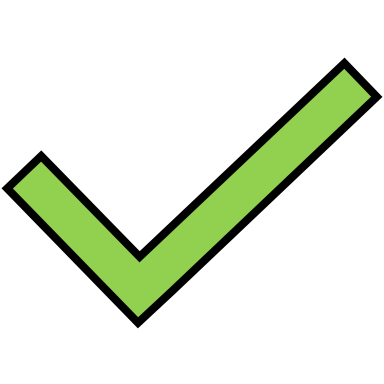 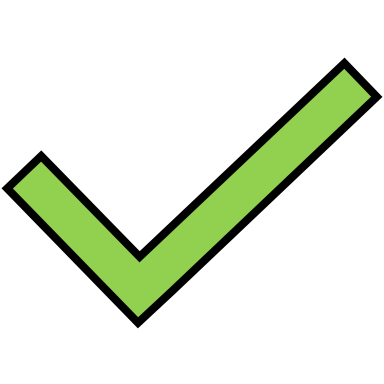 CODIC-sig PUF
CODIC vs. Full Memory encryption
Uniqueness across responses
Similar responses to the same challenge
Conclusion: 
CODIC can be used for implementing very efficient security applications
CODIC Can enable new DRAM functionalities, and reliability, performance, and energy optimizations
CODIC has no performance and power overhead at runtime
CODIC has no processor area overhead, and 1.1% DRAM overhead
CODIC-sig PUF is 1.8x faster than  the best  state-of-the-art DRAM PUF